fotosyntéza
Klára Mavrov
Přeměna sluneční energie na chemickou

6 CO2 + 12 H2O → C6H12O6 + 6 O2 + 6 H2O
Průřez listem
Chloroplast
Pigmenty
Chlorofyl
Světelná část (primární)
Probíhá na membráně thylakoidu:
Fotosystém II - PSII
Kyslík vyvíjející komplex - OEC
Cytochromový komplex 
Fotosystém I – PSI
Ferredoxin-NADP-reduktáza FNR
ATPsyntáza
Mobilní molekuly
Plastochinon - PQ
Plastocyanin – PC
Ferredoxiny
Fotosystém II
RCII – Reaction Centre
LHCII – Light Harvesting Complex
OEC – Oxygen Evolving Complex
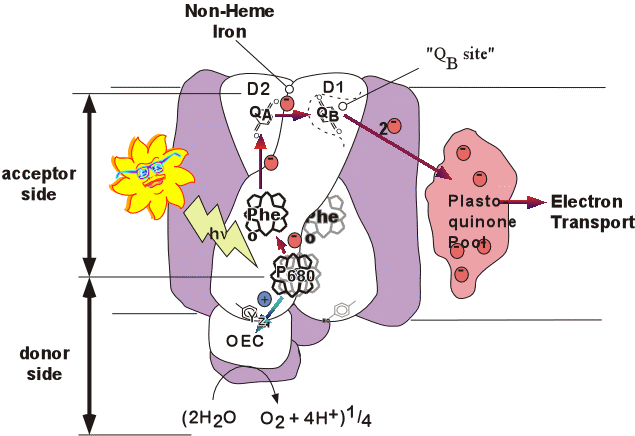 Cytochromový komplex
Protein se strukturou Fe-S
Fotosystém I
ATP syntáza
Plastochinon
Ferredoxin
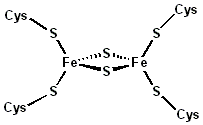 Přenos elektronufotosyntetickým aparátem
https://www.youtube.com/watch?v=hj_WKgnL6MI
ATP syntáza